Maths
Solving two-step equations
Miss Parnham
‹#›
Solving two-step equations
104°
+19
×4
y
7
t°
t°
‹#›
Solving two-step equations
7. A box of 6 eggs weighs a total of 329.6 g.
The box weighs 10.4 g. 
Form and solve an equation to find the mean weight of one egg.

8. I have three cards.  
Two of them have the same value.


Their total value is 3.3
What could the other two be worth?
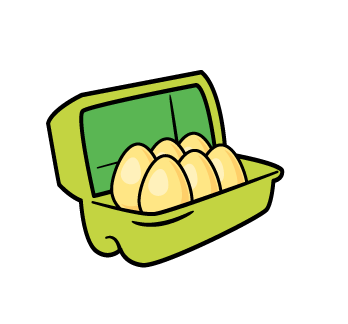 p
p
p
p
0.7 m
?
?
-2.4
8.9 m
‹#›
Answers
‹#›
Solving two-step equations
b = -1
a = 2
q = 80
p = 7
r = 9
d = -56
c = -8
s = 15
+19
×4
y
7
104°
2t+104 = 180
           t = 38
4y + 19 = 7
          y = -3
t°
t°
‹#›
6e + 10.4 = 329.6
e = 53.2
Solving two-step equations
7. A box of 6 eggs weighs a total of 329.6 g. 
The box weighs 10.4 g. 
Form and solve an equation to find the mean weight of one egg.

8. I have three cards.
Two of them have the same value.

Their total value is 3.3
What could the other 2 be worth?
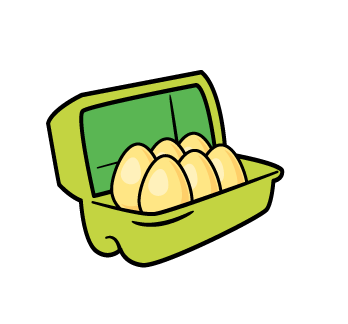 x = 5.9
w = 1.5
53.2 g
y = -0.875
Both 2.85 or -2.4 and 8.1
?
?
-2.4
p
p
p
p
0.7 m
8.9 m
4p + 0.7 = 8.9
            p = 2.05
2.05 m
2c + -2.4 = 3.3
c + -4.8 = 3.3
c = 2.85
c = 8.1
‹#›